A-DEUS
Adele-Eugenio-Simon
Sig.ra Adele Ferrari
martedì 25 maggio 2021
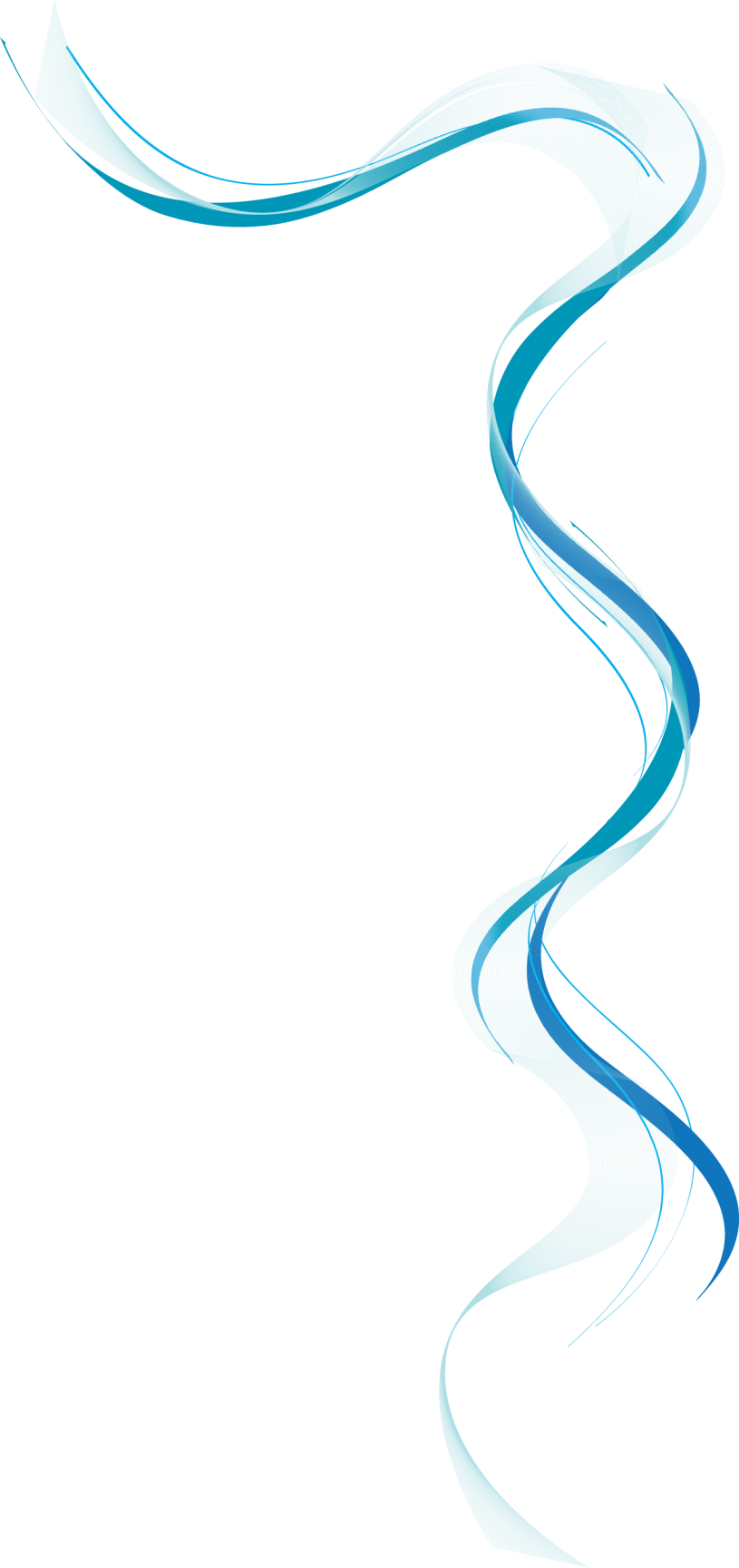 Alcune delle attività di A-Deus
1. Organizzare ad alto livello (in proprio ma anche in collaborazione) concerti o opere liriche di cui A-DEUS cura tutto:

Programma, scelta di cantanti  e musici
Preparazione di manifesti, locandine, biglietti
Pubblicità, ufficio stampa e pubbliche relazioni
Interazione col personale tecnico dei luoghi in cui la manifestazione dovrà svolgersi (si tratti di teatro, sala concerto, ritrovo per matrimoni o altro) in modo che tutto sia perfetto.
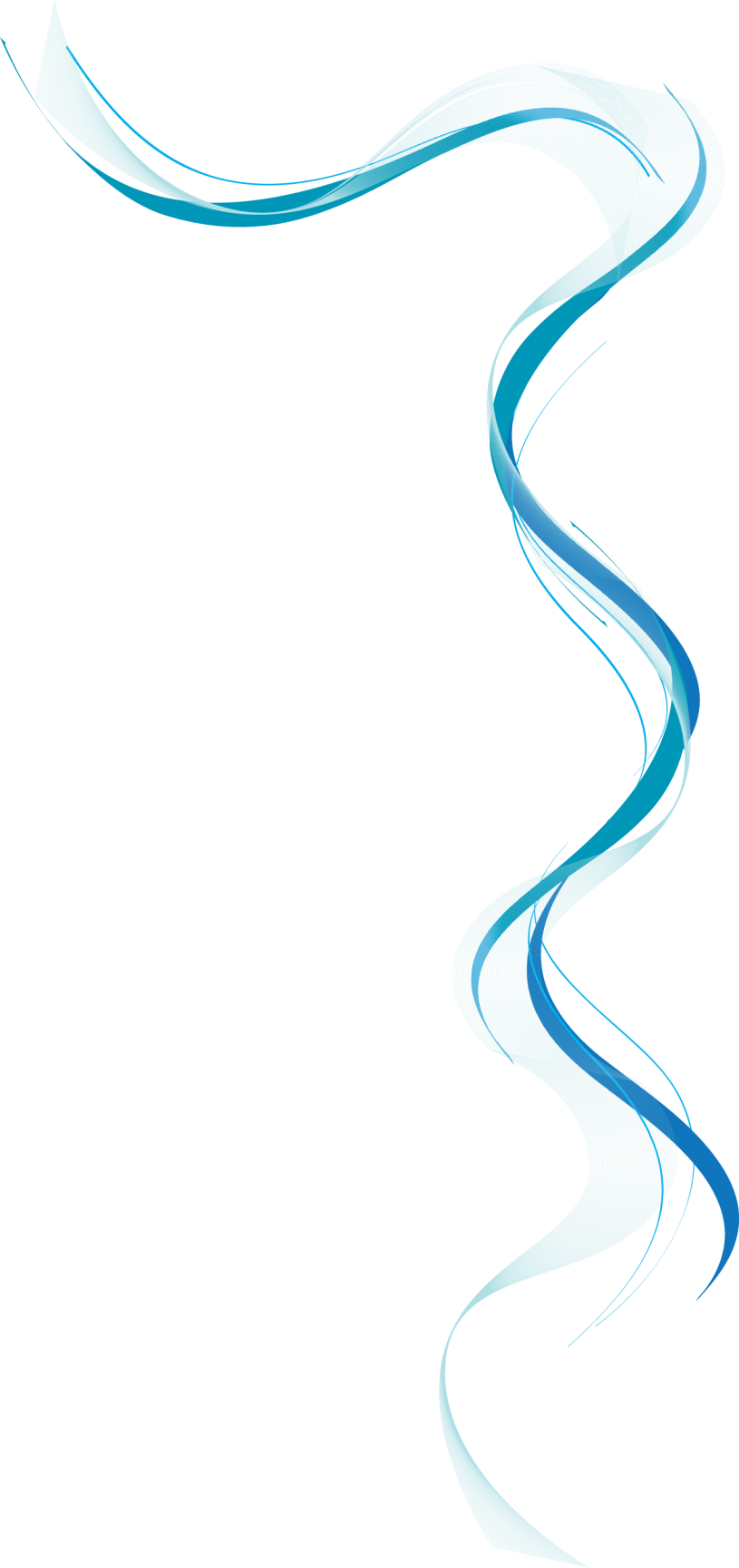 Alcune delle attività di A-Deus
2. Organizzazione di uscite di gruppo per eventi culturali; spesso per la partecipazione a spettacoli (opere e balletti) soprattutto al Teatro alla Scala di Milano o in altri teatri; sempre con adeguata preparazione all’ascolto e alla visione
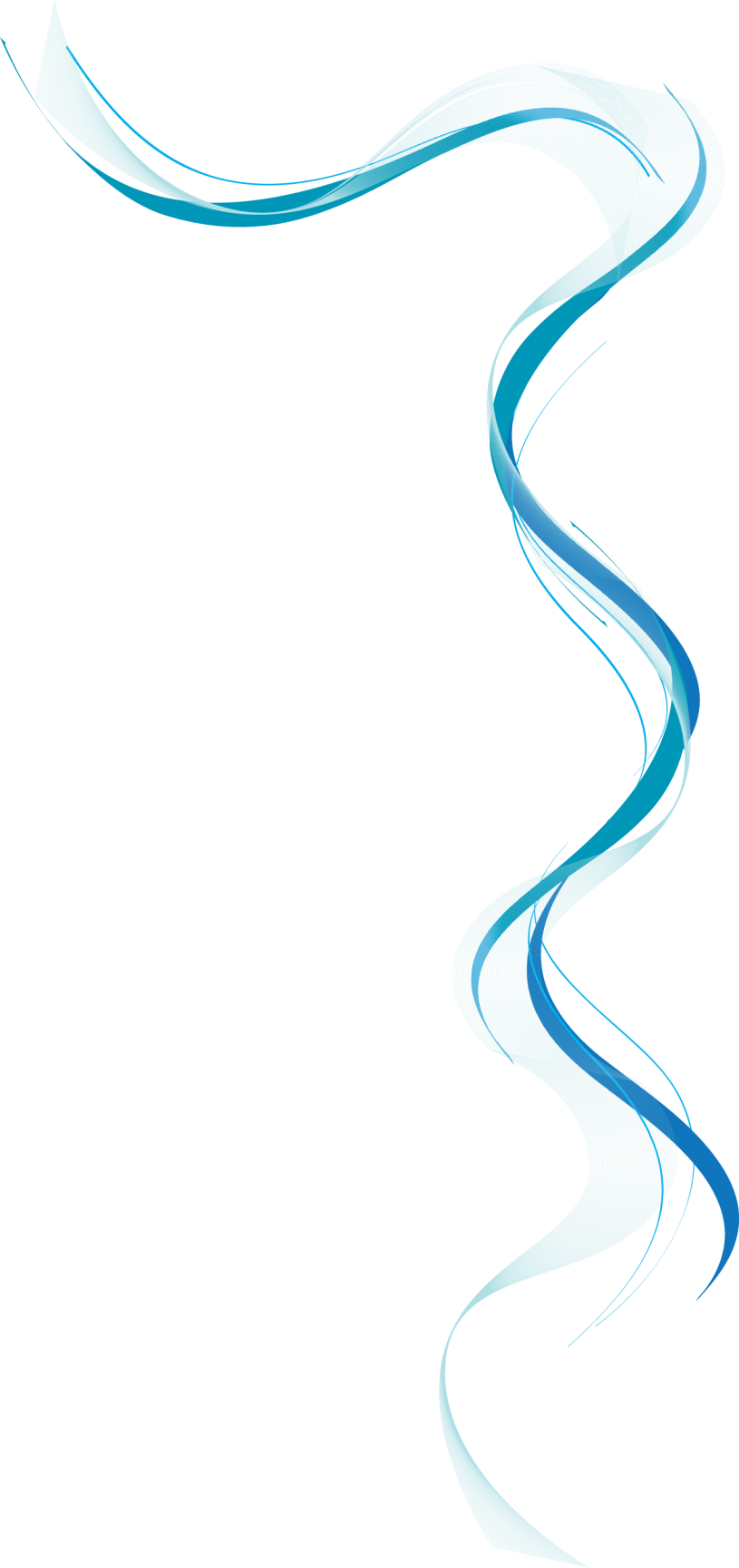 Alcune delle attività di A-Deus
3. Corsi in francese (anche per principianti)  su “Il piacere della conversazione”.
	Si trattano (riunioni a piccoli gruppi) temi di ogni genere, anche su proposta dei partecipanti.
	Il nostro metodo didattico  “costringe” a pensare direttamente  nella lingua, facilitandone l’apprendimento
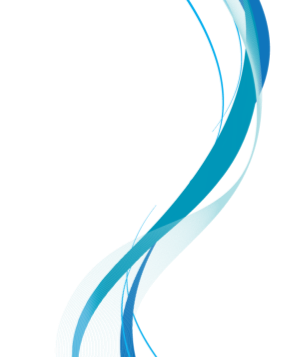 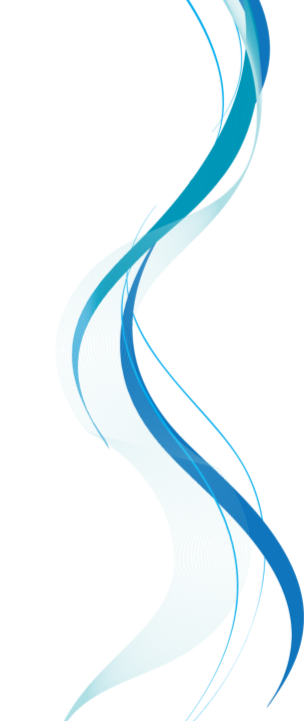 Alcune delle attività di A-Deus
4. Lezioni di Italiano, la nostra bella lingua che purtroppo è spesso atrocemente bistrattata, insieme allo studio  e approfondimento di materie umanistiche (lezioni singole o per piccoli gruppi)

5. Aspiriamo a collaborare con altre associazioni.
Riteniamo che, dialogando, possano venire molte idee e anche la concreta possibilità di miglioramento personale e sociale
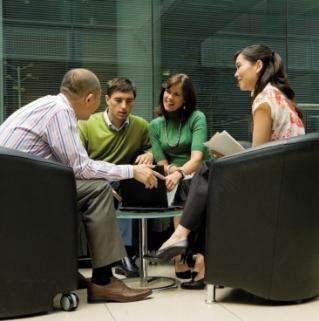 LAVORIAMO CON MOLTA SERIETA’SIAMO FELICI QUANDO CI DICONO DI ESSERE SODDISFATTIDELLE NOSTRE PRESTAZIONI
A-Deus
Indirizzo: Via san Giuseppe41/8
	     20010 Marcallo con Casone (MI)

Cell. 388 925 3331- - Tel. 02 976 10 49
mail:  adeleferrari9@gmail.com
Grazie